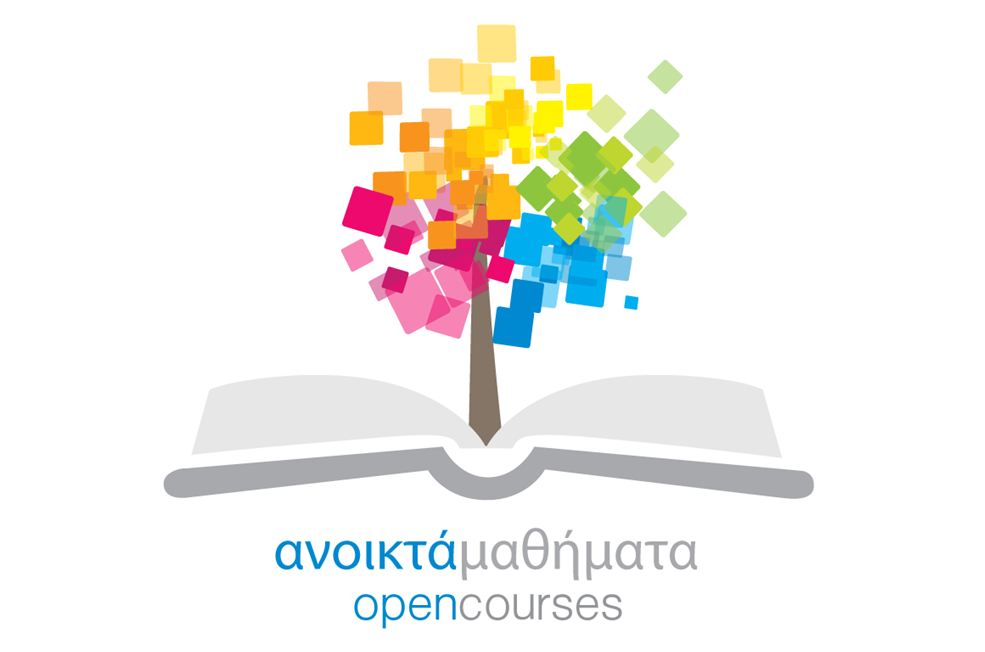 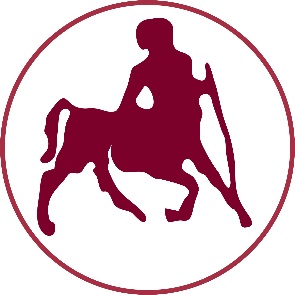 ΠΑΝΕΠΙΣΤΗΜΙΟ ΘΕΣΣΑΛΙΑΣ
Δυναμική
Ενότητα 3: Κινηματική Στερεού Σώματος

Κώστας Παπαδημητρίου
Τμήμα Μηχανολόγων Μηχανικών
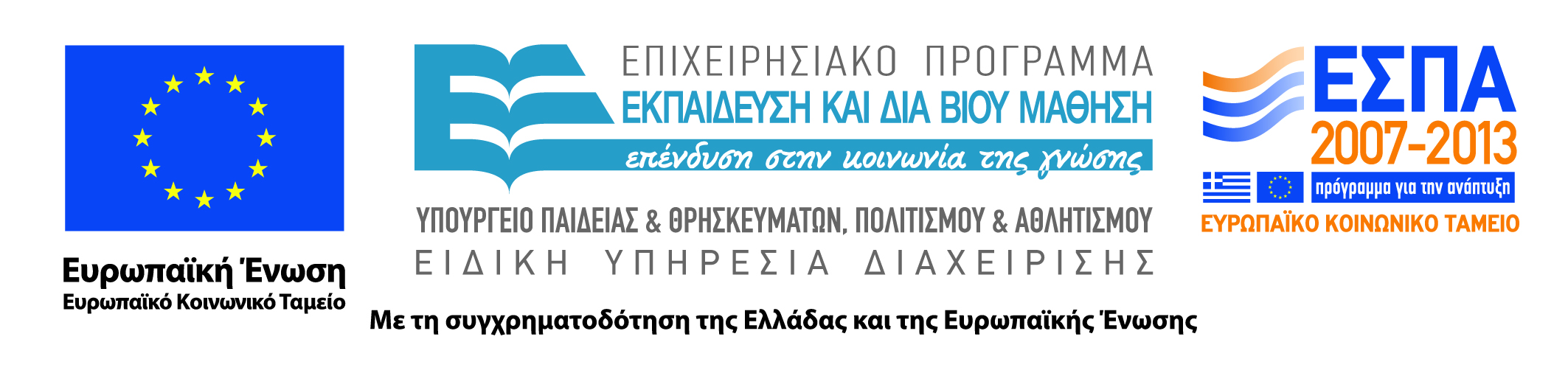 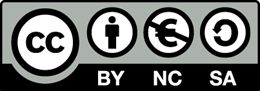 3. Γενική Επίπεδη Κίνηση
Γενική Επίπεδη Κίνηση
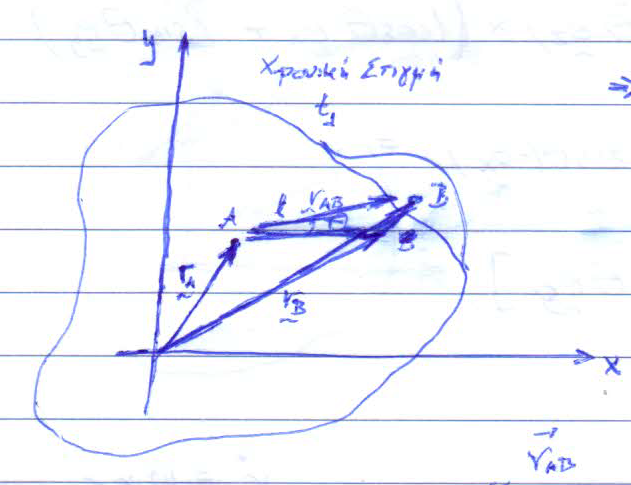 (1)
(2)
3
Γενική Επίπεδη Κίνηση
Ταχύτητες:
(1)
(3)
Εισάγω το διάνυσμα της γωνιακής ταχύτητας
Οπότε
(4)
(3)
4
Γενική Επίπεδη Κίνηση
Από την (4) συμπεραίνω ότι αν γνωρίζω την ταχύτητα ενός σημείου και τη γωνιακή ταχύτητα ω, μπορώ να ξέρω την ταχύτητα σε οποιοδήποτε άλλο σημείο
Απόδειξη:
5
Γενική Επίπεδη Κίνηση
Επιταχύνσεις:
(4)
(5)
Εισάγω το διάνυσμα της γωνιακής επιτάχυνσης
Οπότε
Γενική κινηματική 
σχέση για επιταχύνσεις
(5)
6
Γενική Επίπεδη Κίνηση
Όμως  έχει αποδειχθεί ότι:
Οπότε
Γενική για επίπεδη κίνηση
7
Γενική Επίπεδη Κίνηση
Ένα διαφορετικό ευθύγραμμο τμήμα ΓΔ.
φ=σταθερή
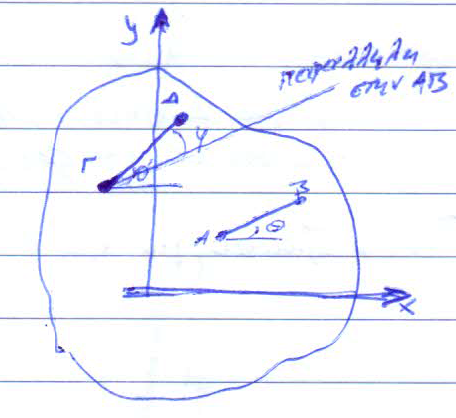 Κινηματικές Εξισώσεις:
(1)
(2)
8
Γενική Επίπεδη Κίνηση
Ένα διαφορετικό ευθύγραμμο τμήμα ΓΔ.
φ=σταθερή
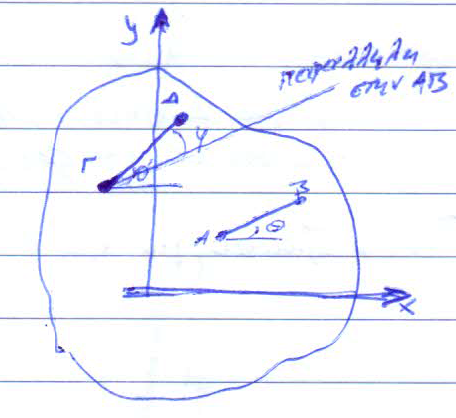 Όπως αποδείξαμε και στην περιστροφή στερεού σώματος γύρω από σταθερό άξονα τα διανύσματα της γωνιακής ταχύτητας και γωνιακής επιτάχυνσης αναφέρονται στην κίνηση ολόκληρου του στερεού και όχι σε σημεία του στερεού.
9
Εφαρμογή 1: Επίπεδη Κίνηση Στερεού Βραχίονα
Εφαρμογή :
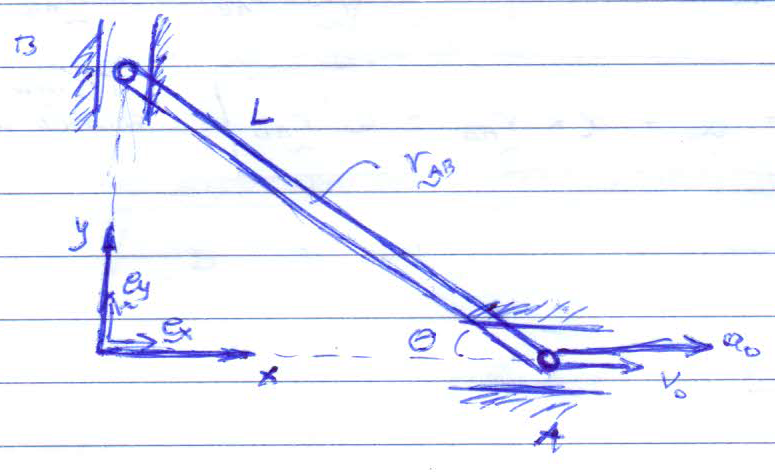 10
Εφαρμογή 1: Επίπεδη Κίνηση Στερεού Βραχίονα
Εφαρμογή :
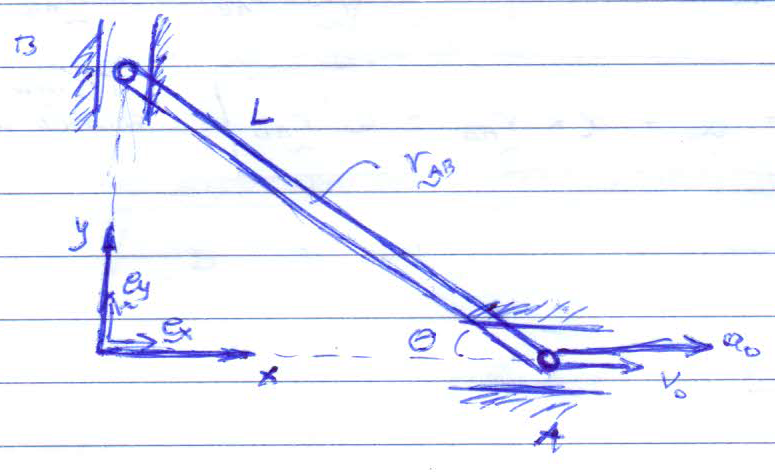 11
Εφαρμογή 1: Επίπεδη Κίνηση Στερεού Βραχίονα
Επίλυση :
(1)
Κινηματικός Περιορισμός :
(*)
(*)
12
Εφαρμογή 1: Επίπεδη Κίνηση Στερεού Βραχίονα
Επίλυση :
Άρα:
(2)
και:
(3)
(2)
(4)
(3)
13
Εφαρμογή 1: Επίπεδη Κίνηση Στερεού Βραχίονα
Επίλυση :
(5)
Κινηματικός Περιορισμός :
(*)
(*)
14
Εφαρμογή 1: Επίπεδη Κίνηση Στερεού Βραχίονα
Επίλυση :
Άρα:
(6)
και:
(7)
(6)
(6)
(7)
15
Εφαρμογή 1: Επίπεδη Κίνηση Στερεού Βραχίονα
Επίλυση :
(8)
(*)
(*)
16
Εφαρμογή 1: Επίπεδη Κίνηση Στερεού Βραχίονα
Επίλυση :
(9)
Εργασία για το σπίτι:
17
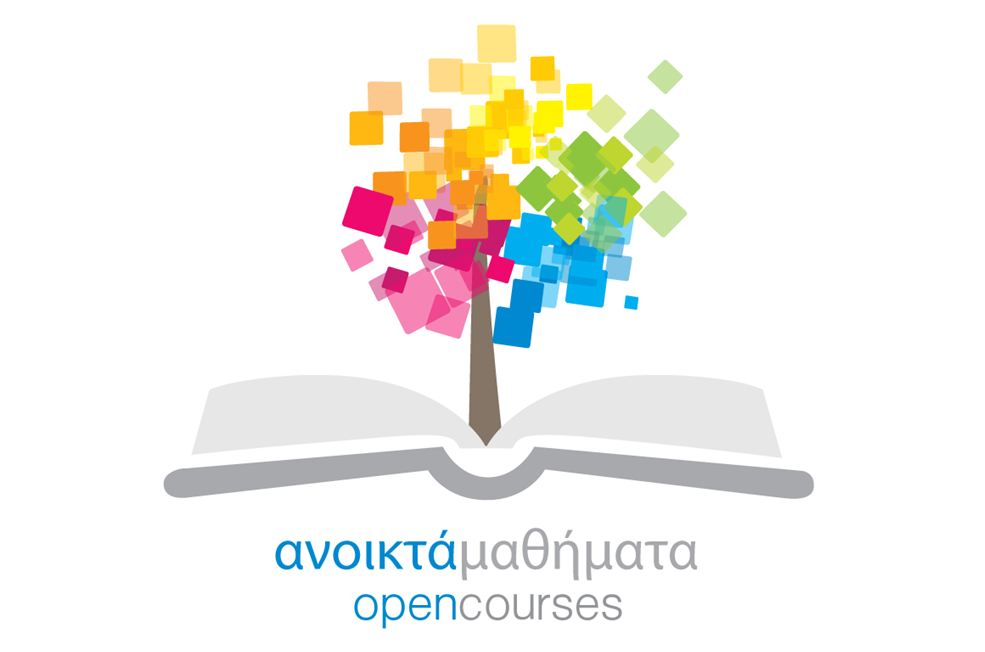 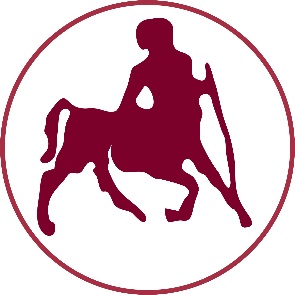 ΠΑΝΕΠΙΣΤΗΜΙΟ ΘΕΣΣΑΛΙΑΣ
Τέλος Ενότητας
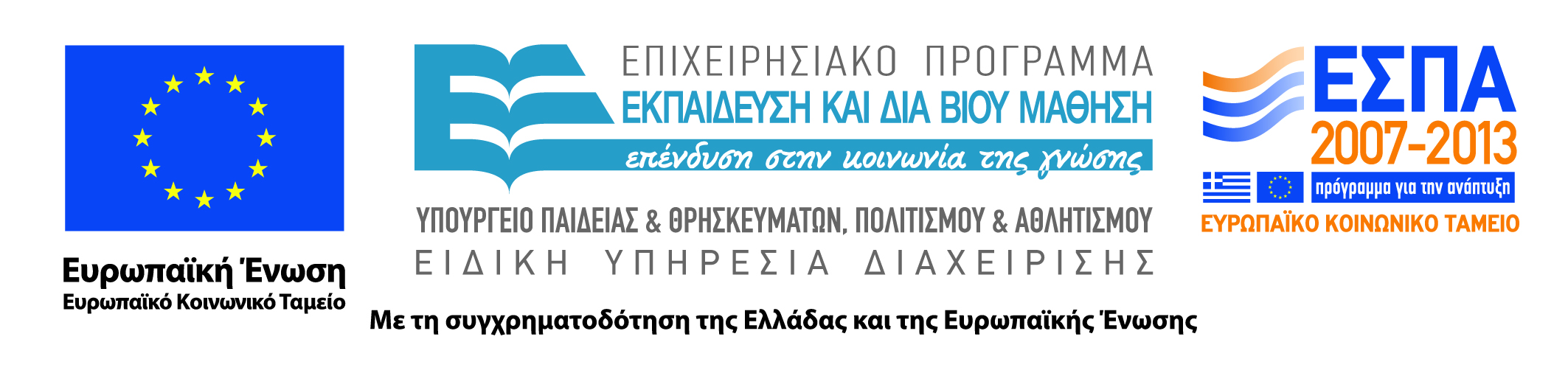 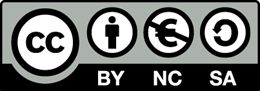